NYDA QUARTER THREE 
PERFORMANCE REPORT 2015/2016
AGENDA
1
4
Quarter three performance against set targets
3 Year Projection – Budget vs Employee Costs
2
5
Branding & Accessibility
Budget linked to MTSF
6
3
Outreach and Dialogue Sessions
Quarter three financial performance
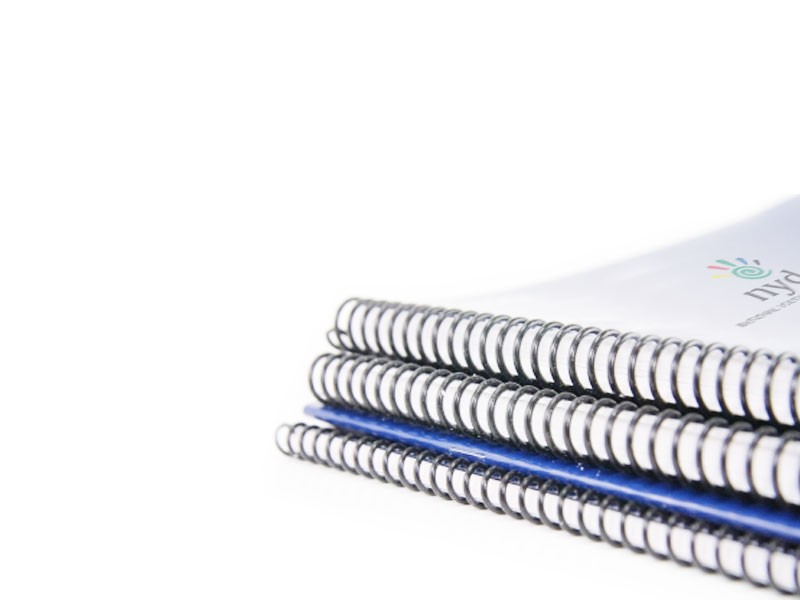 NYDA QUARTER PERFORMANCE INFORMATION 2015/2016
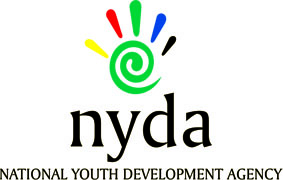 VIEW OF NYDA QUARTER 3 PERFORMANCE
9
LINKING BUDGET TO PERFORMANCE AND MTSF OUTCOMES
Annual budget 2015 / 2016
Financial Performance
PROPOSED THEME
Variance explanations
2015/16 Budget vs Employee Cost Breakdown
3 Year Projection – Budget vs Employee Costs
Branding
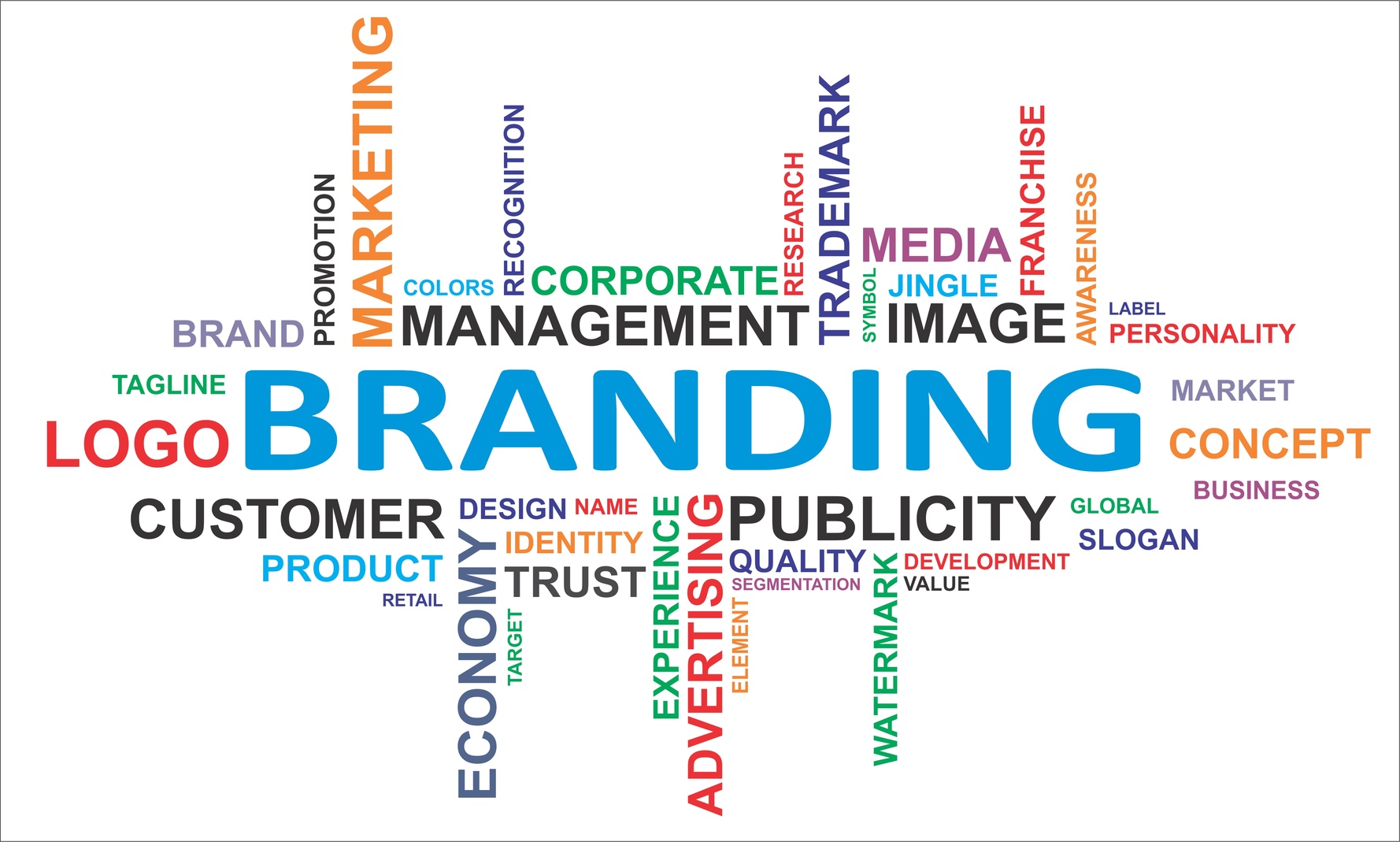 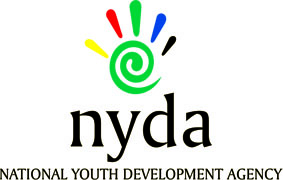 Branding of LYO’s and Beneficiary Sites
2015/16 Outreach and Dialogues Conducted
Youth Outreach and Dialogue Sessions 15/16
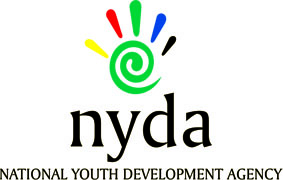 2015/16 Outreach and Dialogues Conducted
THE END!!